CHÀO MỪNG CÁC EM ĐẾN VỚI TIẾT
TOÁN LỚP 1
Giáo viên: Nguyễn Phương Tĩnh
KHỞI ĐỘNG
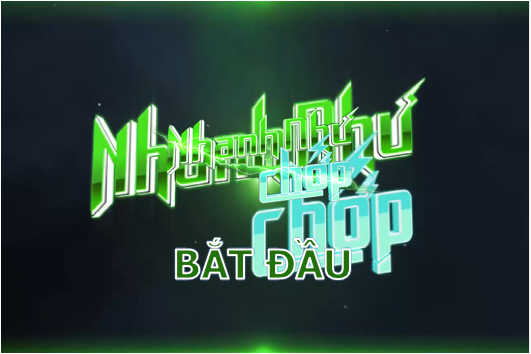 46
41 + 5 =
37 + 2 =
39
63
50 + 13 =
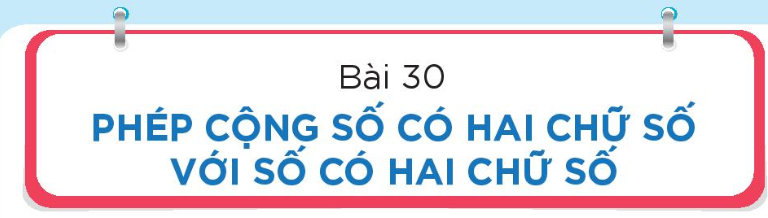 Sách toán trang 48
HÌNH THÀNH 
KIẾN THỨC MỚI
Chục
Đơn vị
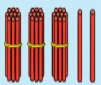 3
2
+
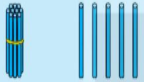 1
5
7
4
47
?
32 + 15 =
Bước 1: Đặt tính:
Hàng đơn vị viết thẳng hàng đơn vị, hàng chục viết thẳng hàng chục, viết dấu +, kẻ vạch ngang
+
1
5
3
2
4
7
Bước 2: Tính:
2 cộng 5 bằng 7, viết 7 thẳng hàng đơn vị
3 cộng 1 bằng 4, viết 4 thẳng hàng chục
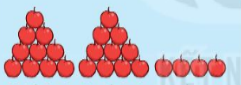 +
3
0
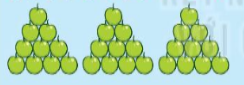 4
5
?
54
24 + 30 =
2
4
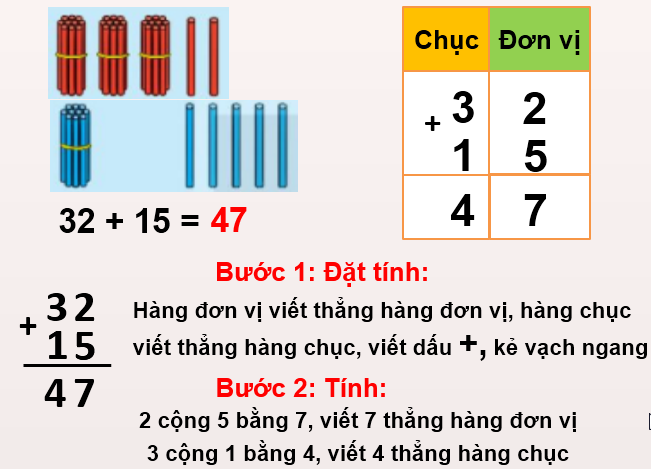 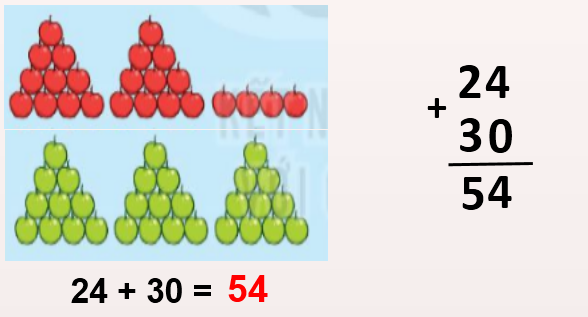 NGHỈ GIỮA GIỜ
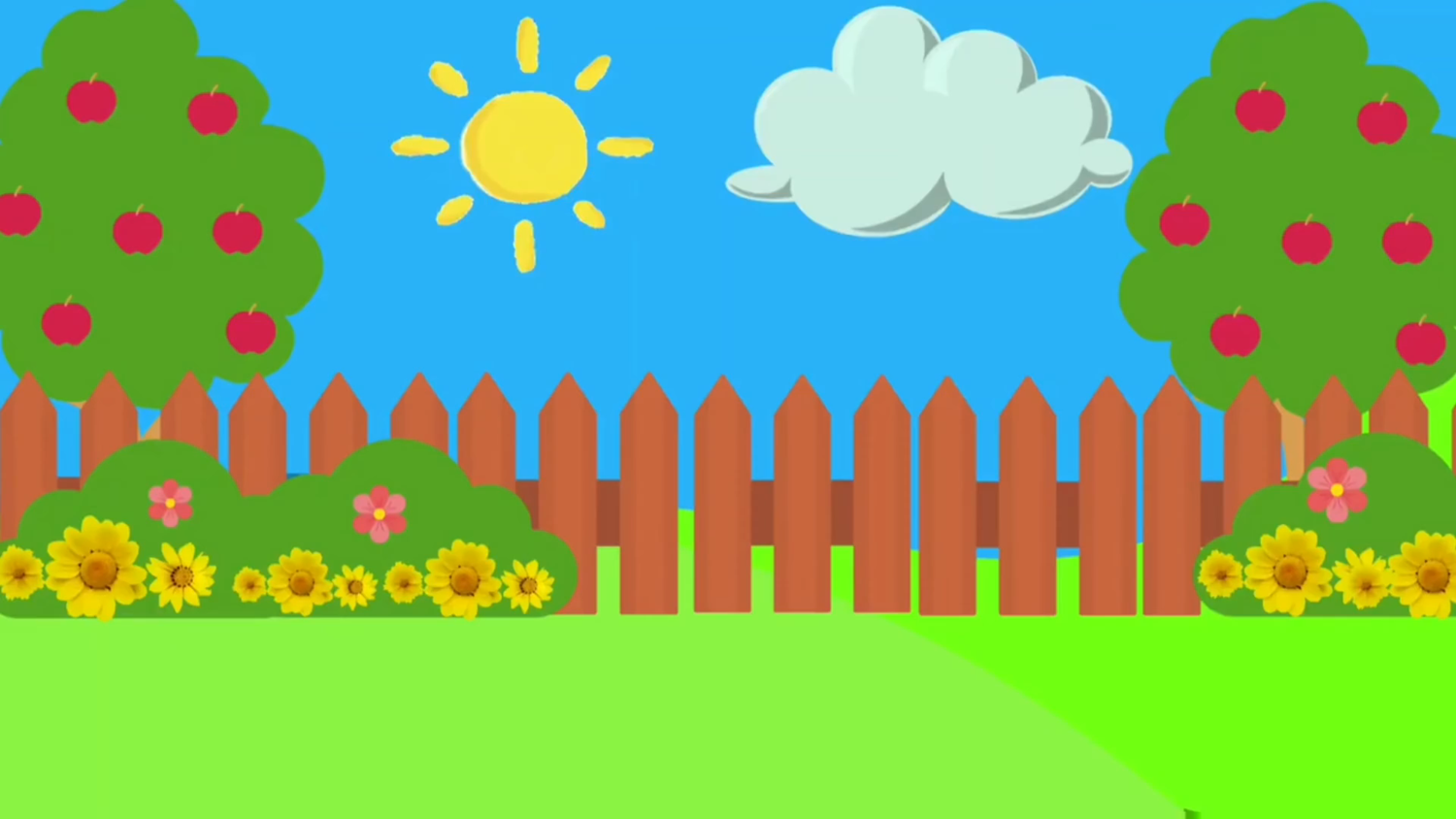 LUYỆN TẬP- THỰC HÀNH
1
Tính
60
56
41
15
+
+
+
+
29
31
11
30
9
8
7
8
5
2
4
5
2
Đặt tính rồi tính
83 + 15
34 + 40
15 + 64
13 + 21
3
Tìm chỗ đỗ cho trực thăng
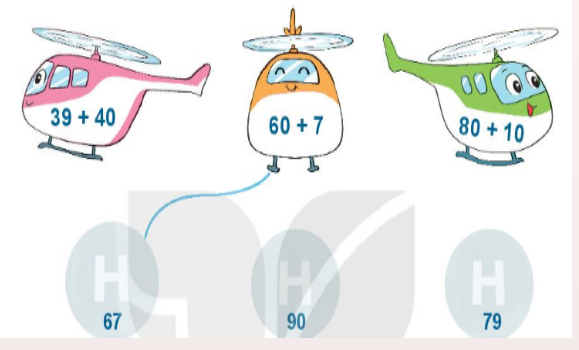 4
Có hai cây cà chua trong vườn. Một cây có 10 quả, một cây có 26 quả. Hỏi cả hai cây có bao nhiêu quả cà chua?
+
+
=
?
?
?
=
36
26
10
CHÂN THÀNH CẢM ƠN